Replication
Topics
Why Replication?
System Model
Consistency Models  
One approach to consistency management and dealing with failures
Readings
Van Steen and Tanenbaum: 6.1, 6.2 and 6.3, 6.4
Coulouris: 11,14
Why Replicate?
Fault-tolerance / High availability
As long as one replica is up, the service is available
Assume each of n replicas has same independent probability p to fail. 
Availability = 1 - pn
Fault-Tolerance: 
Take-Over
Why Replicate?
Fast local access  
Client can always send requests to closest replica
Goal: no communication to remote replicas necessary during request execution
Goal: client experiences location transparency since all access is fast local access
Fast local access
Dubai
Toronto
Beijing
Why Replicate?
Scalability and load distribution   
Requests can be distributed among replicas
Handle increasing load by adding new replicas to the system
cluster instead of bigger server
Common Replication Examples
DNS naming service
Web browsers often locally store a copy of a previously fetched web page.  
This is referred to as caching a web page.
Replication of a database
Replication of game state
Google File System (GFS)
Amazon
Banks
Requests and
replies
RM
RM
C
FE
Clients
Front ends
Service
Replica
C
FE
RM
managers
System Model
Clients’ request are handled by front ends. A front end makes replication transparent.
•
[Speaker Notes: The front ends may be in client's address space or in a separate process.(Like the client module in NFS)
The RMs are in different computers]
Developing Replication Systems
Consistency
Faults
Changes in Group Membership
Example of Data Inconsistency
Assume x = 6
Client operations:
write(x = 5)
read (x)  	// should return 5 on a single-server system
Assume 3 replicas: R1,R2,R3
Example of Data Inconsistency
Client executes write (x = 5)
We want x = 5 at R1,R2,R3
The write requires network communication
Assume a message is sent to each replica indicating that x=5
BTW, this is   multicasting
The amount of time it takes for a message to get to a replica varies
Example of Data Inconsistency
R1 receives message 
x is now 5 at R1
A client executes read (x)
The read causes a message to be sent to R2
If R2 hasn’t received the update message then R2 sends the old value of x (which is 6)
Example Scenario
Replicated accounts in New York(NY) and San Francisco(SF)
Two transactions occur at the same time and multicast
Current balance: $1,000
Add $100 at SF
Add interest of 1% at NY
If not done in the same order at each site then one site will record a total amount of $1,111 and the other records $1,110.
Example Scenario
Updating a replicated database and leaving it in an inconsistent state.
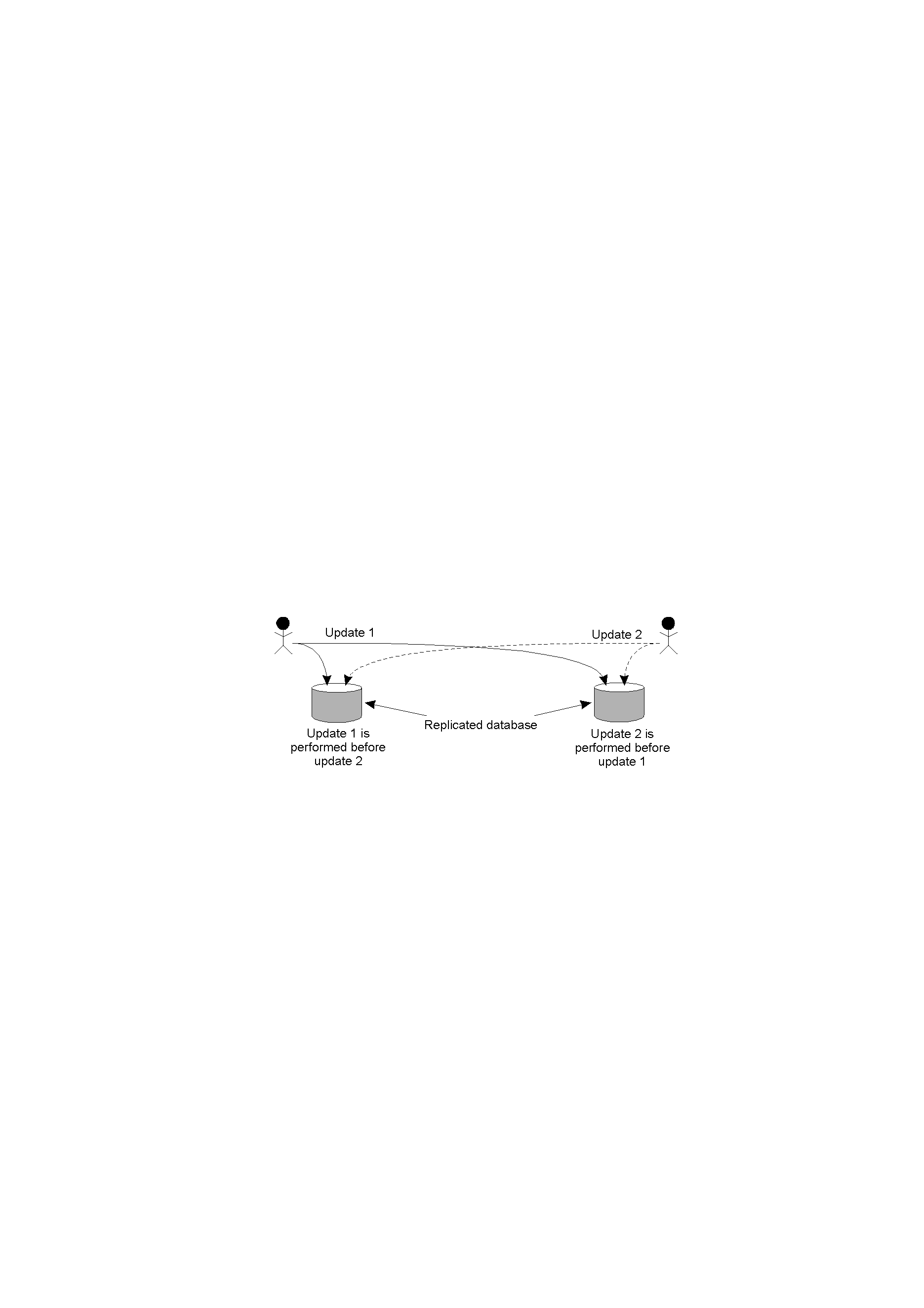 Consistency Model
Consistency model (or consistency semantics) can be thought of as a contract between processes and the data store.
The difference between the models is in how the “last” write is determined/defined
Strict Consistency
Strict consistency is defined as follows:
Read is expected to return the value resulting from the most recent write operation
Assumes absolute global time
All writes are instantaneously visible to all
Suppose that process pi  updates the value of x to 5 from 4 at time t1 and multicasts this value to all replicas
Process pj reads the value of x at t2 (t2 > t1).
Process pj should read x as 5 regardless of the size of the (t2-t1) interval.
Strict Consistency
What if t2-t1 =  1 nsec and the optical fiber between the host machines with the two processes is 3 meters.
The update message would have to travel at 10 times the speed of light
Not allowed by Einsten’s special theory of relativity.
Can’t have strict consistency
Sequential Consistency
Sequential Consistency  
The result of any execution is the same as if the (read and write) operations by all processes on the data  were executed in some sequential order
Operations of each individual process appears in this sequence in the order specified by its programs.
Sequential Consistency
When is sequential consistency desired?
Consider banking operations
We must ensure that the two update operations are performed in the same order at each replica.
Although it makes a difference whether the deposit is processed before the interest update or the other way around, it does matter which order is followed from the point of view of consistency.
Causal Consistency
Causal Consistency: If one update, U1, causes another update, U2, to occur then U1 should be executed before U2 at each copy.
Application:  Bulletin board/chat room
FIFO Consistency
Writes done by a single process are seen by all other processes in the order in which they were issued
… but writes from different processes may be seen in a different order by different processes.
i.e., there are no guarantees about the order in which different processes see writes, except that two or more writes from a single source must arrive in order.
FIFO Consistency
An example of where FIFO consistency is desirable is with caches in web browsers
Caches in web browsers
All updates are updated by page owner.
No conflict between two writes
Eventual Consistency
In absence of updates, all replicas converge towards identical copies
Only requirement: an update should eventually propagate to all replicas
Need to resolve conflicts in the presence of multiple updates
This is useful when there are few updates or it is relatively easy to resolve conflicts
Design Considerations
Where to submit updates?
A designated server or any server?
When to propagate updates?
How many replicas to install?
Summary
We have given you a taste of some of the issues
 We will now focus on logical clock algorithms and it role in implementing some of the consistency models